Поиск информации
Информатика 8 кл
По учебнику А.Г.Гейн
Какие основные вида информационных процессов вы знаете?
Получение информации
Сохранение информации
Обработка информации
Передача информации
К какому из этих процессов относится поиск информации?
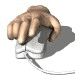 Поиск информации представляет собой процесс выявления в некотором множестве документов(текстов) всех тех, которые посвящены указанной теме(предмету), удовлетворяют заранее определённому условию поиска(запросу) или содержат необходимые( соответствующие информационной потребности) факты, сведения, данные
Сформулируйте вопрос, помогающий понять смысл полученной информации из данного определения
В чём заключается связь между поиском информации и другими видами информационных процессов?
Вывод: это промежуточное звено между процессом хранения и процессом передачи информации.
Как осуществить поиск информации?
Формируется запрос, в котором указывается :
Тема
В чём состоит информационная потребность
Каким условиям должна удовлетворять разыскиваемая информация
В современном обществе нужную информацию чаще разыскивают в Интернете.
Для более полного получения информации надо уметь самостоятельно правильно формулировать запрос на поиск информации
Принято выделять три основных типа поиска информации и соответсвтенно три типа запроса
Адресный поиск



Семантический поиск (« семантика»- смысл, значение)

Фактографический
Если о разыскиваемом документе точно известны его параметры(автор, название, место публикации)
Для того чтобы передать точно и кратко смысл запроса используют ключевые слова

Ссылки на документы.
Толковый словарь
Что такое…
Если полученная информация не достаточно удовлетворяет вашему запросу, тогда запрос надо уточнить(сузить или расширить)
Запросы, в которых явно указан предмет поиска называются явными. В неявных запросах указывается лишь тема или область запроса. Такие запросы требуют применения специальных средств поиска.
Информация, соответствующая информационной потребности,  называется релевантной. Эффективность поиска оценивают по двум параметрам:
В итоге полученная информация должна обладать какими свойствами?
Новизна
Актуальность
Достоверность
Объективность
Ценность
Полнота
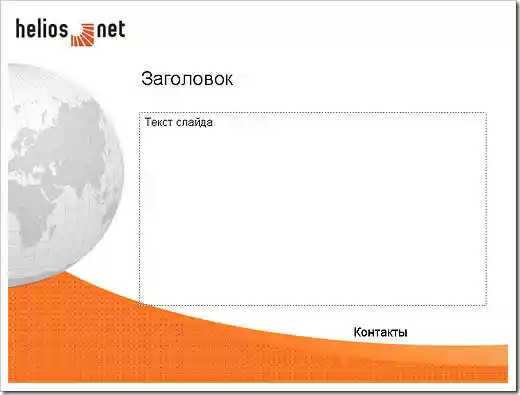 Желаем 
вам удачного поиска,
 и помните
«Кто ищет,
 тот всегда найдет!».
Дома п. 12, вопросы